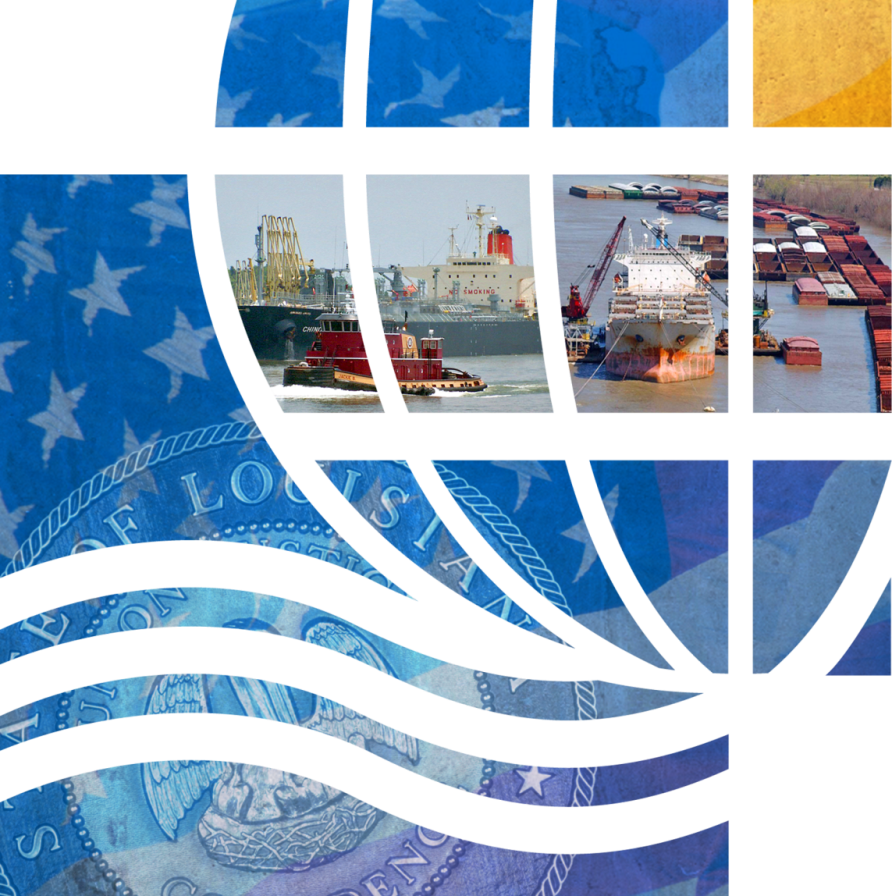 WELCOME
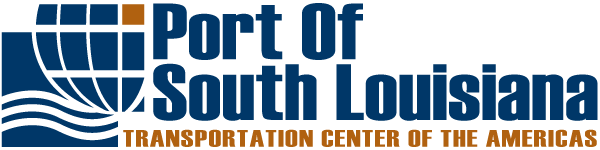 Commissioners
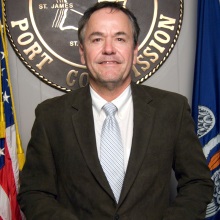 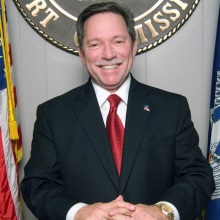 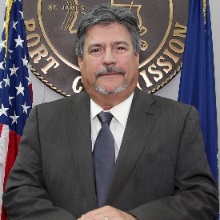 Joseph M.
Scontrino III
executive vp
P. JoeyMurray III treasurer
D. PaulRobichaux
president
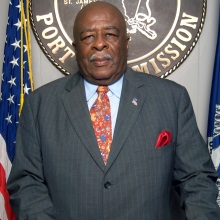 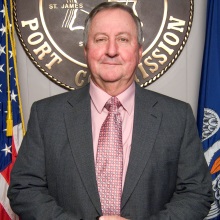 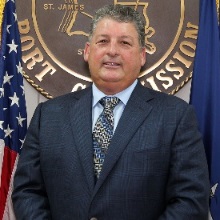 Stanley
Bazile
secretary
Kelly
Buckwalter
vice president
Robert “Poncho” Rousselvice president
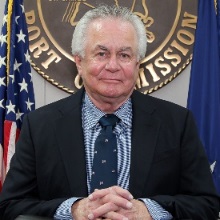 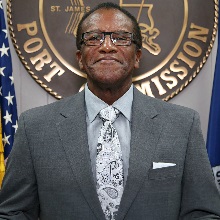 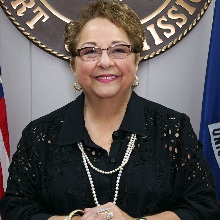 Patrick C.
Sellars
vice president
Judy
Songy
vice president
Whitney
Hickerson
vice president
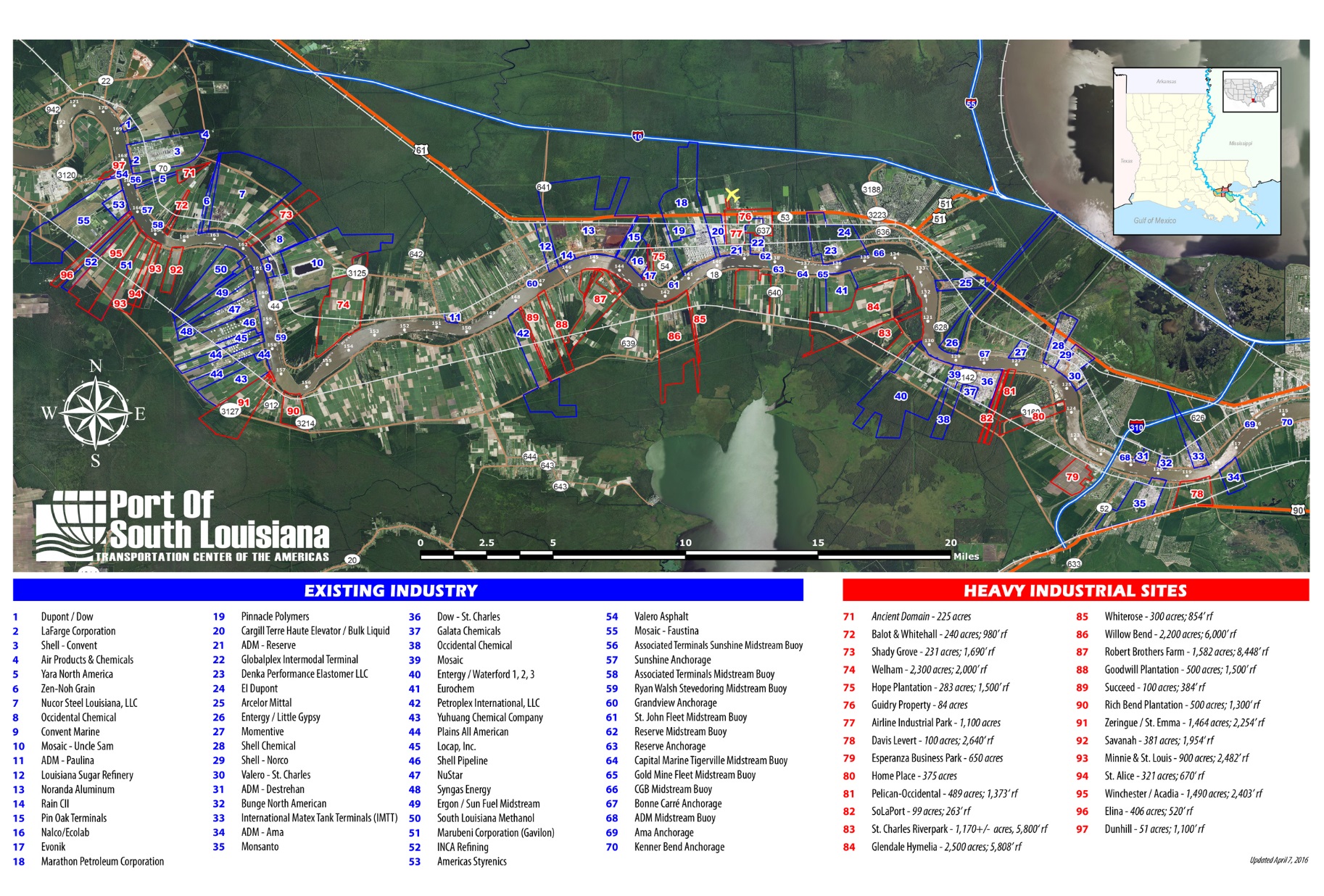 Jurisdiction
Pipelines
  33 Crude
159 NG
Petrochemical, Chemical & Fertilizer Facilities
Air Liquide
Dow St. Charles
Nalco
Evonik
Mosaic
Pinnacle Polymers
Momentive
Air Products
Galata Chemicals
American Styrenics
Occidental Chemical
Rain CII
Denka
Monsanto
Oil and Grain Facilities
Grain Elevators
Zen-Noh Grain
Cargill
Bunge North American
ADM – Paulina
ADM – Reserve
ADM – Destrehan
ADM - Ama
Oil Refineries
Shell - Convent
Marathon Petroleum
Shell - Norco
Valero – St. Charles
tenants
Evonik
NATCOFood Service
Barton Mines
Baumer Foods
Associated Terminals
LaFargeHolcim
ADM
CRC
Pinnacle Polymers
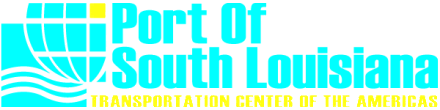 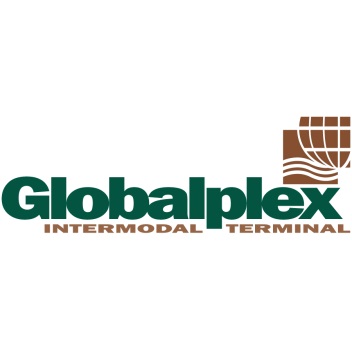 Globalplex Intermodal Terminal
335-Acres: bulk cargo dock; general cargo dock with adjacent finger pier; over 716,000 sq.ft. covered storage; 177,000 sq.ft. open storage; 130-acre certified available site
Stevedore: Associated Terminals (committed in providing consistent, high quality, customized services for both import and export of commodities)
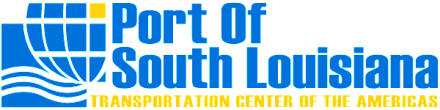 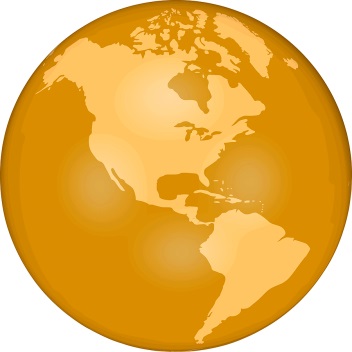 Port of South Louisiana is ranked as the #1
Largest Tonnage Port in the Western Hemisphere!
294 million short tons | 4,578 vessels | 59,780 barges (2016)
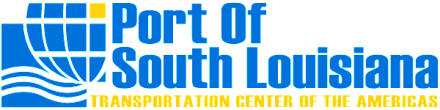 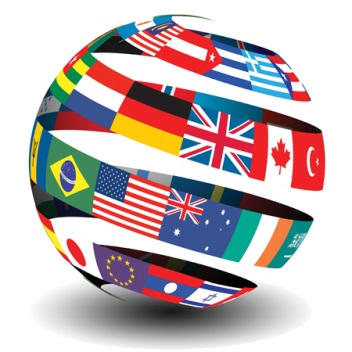 Port of South Louisiana is ranked as the #1
Grain exporter in the united states!
Seven grain elevators - ship to over 90 countries
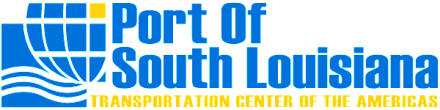 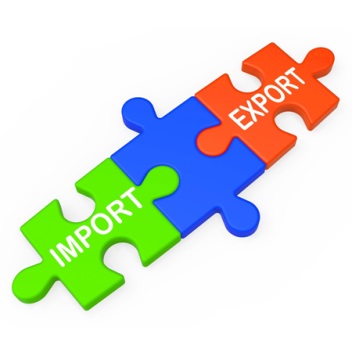 Port of South Louisiana is ranked as the #1
Foreign trade zone (#124) in the u.S. for merchandise received!
16 zones | $82 billion received & 10,500 employed (2015)
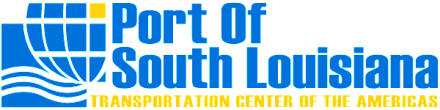 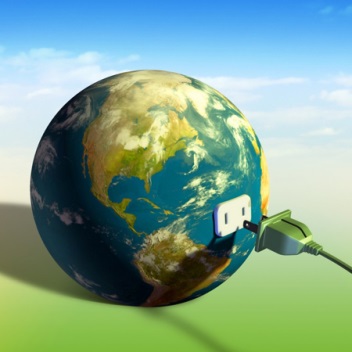 Port of South Louisiana Is Ranked As One of the Top…
…Energy transfer portS in the united states!
4 major oil refineries | 7 crude oil storage terminals
Pipelines: 33 crude; 159 natural gas
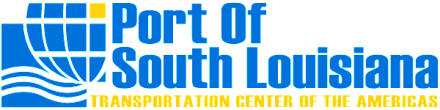 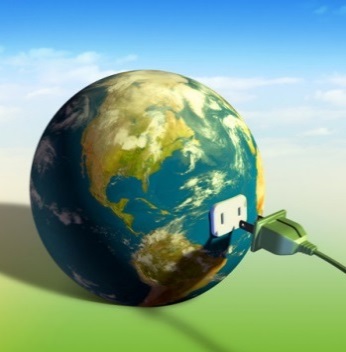 Energy Transfer Pipelines
Dakota access TO bayou bridge
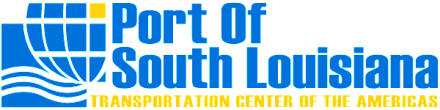 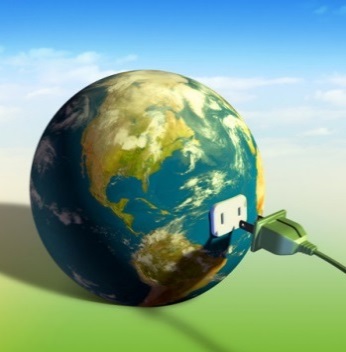 Energy Transfer Pipelines
bayou bridge
Largest Tonnage Port in the Western Hemisphere
largest grain port in the u.s. (50% of all the nation’s exports)
seven grain elevators
over 294 million short tons transported via, on over
4,500 vessels and 59,700 barges
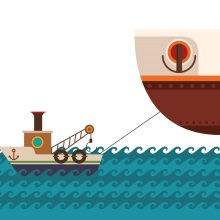 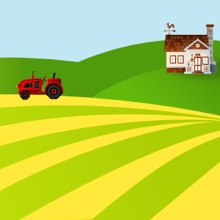 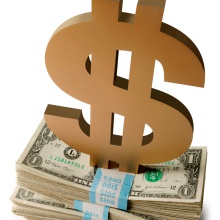 one of the top energy transfer ports in the u.s.
four major oil refineries & seven crude oil storage terminals
value:
over $57 billion in exports
over $26 billion in imports
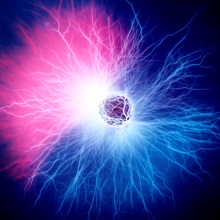 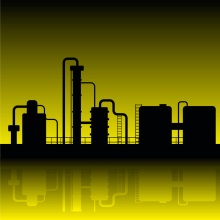 foreign trade zone #124ranked first in the u.s.
*Received 82 billion in merchandise (2015)
*16 zones
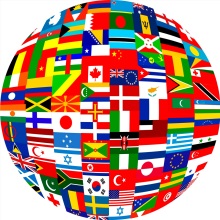 over 40 liquid anddry bulk terminals
Port Tonnage
domestic received
domestic shipped
exports
imports
294.9
292.8
291.8
278.9
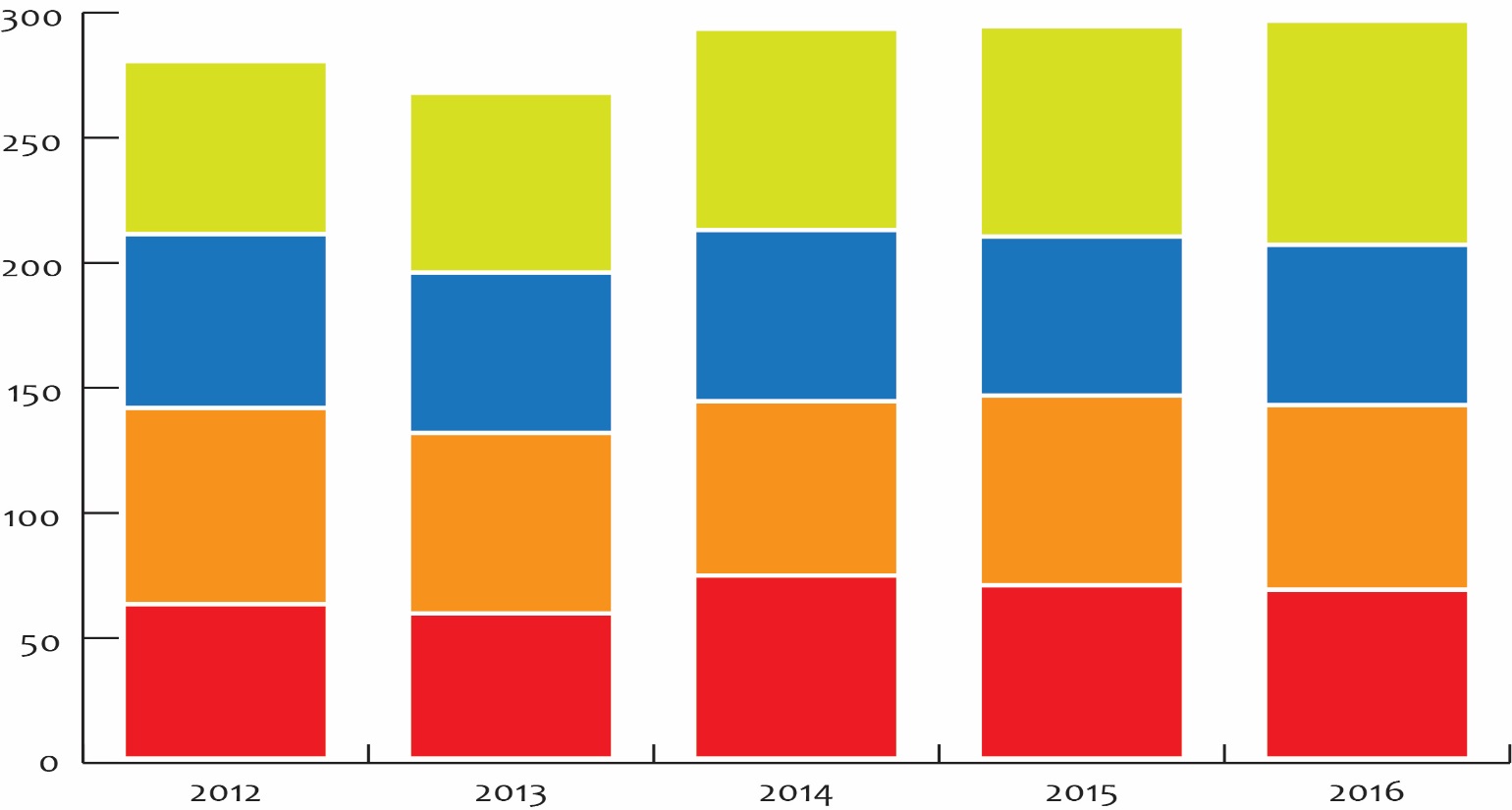 266.3
Total Throughput
in millionshort tons
89.6
80.5
84.0
69.2
71.9
63.5
68.4
69.5
64.1
64.1
75.9
69.7
73.7
78.5
72.2
73.2
69.3
67.6
61.7
58.0
Commodities/Port Tonnage
2016 Tonnage:
294.9 million short tons
# Vessels:4,578
# Barges:59,780
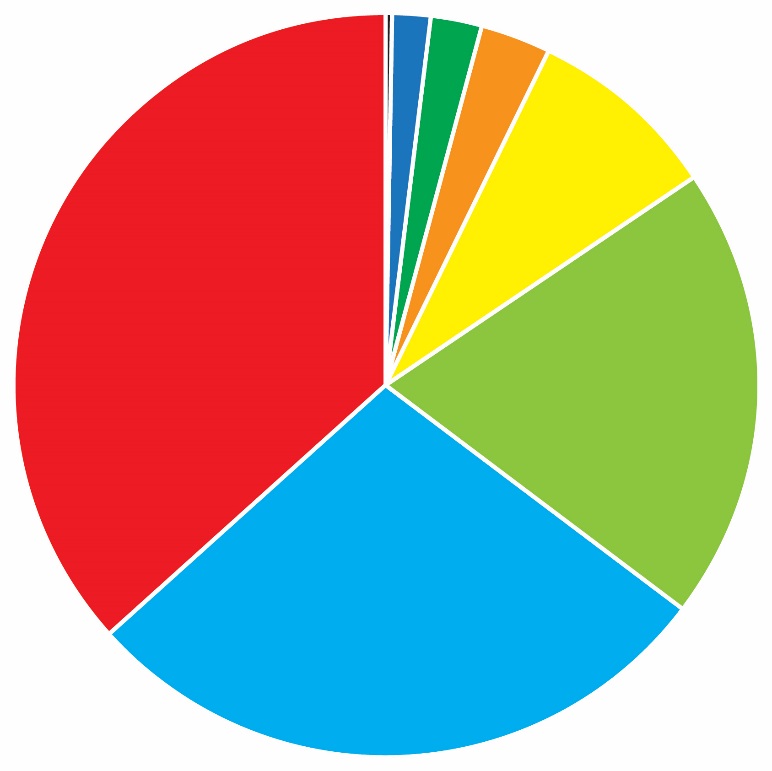 Grain
107.6 (36%)
Petrochemicals
58.4 (20%)
Crude Oil
82.6 (28%)
Economic Impact of the Port of South Louisiana
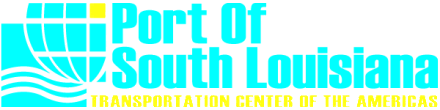 CHICAGO, IL
Pop. 9,580,567
River mile 1284
Access to over

26 Million
people

in 31 U.S. States
MINNEAPOLIS/ST. PAUL, MN
Pop. 3,269,814
River mile 1791
PITTSBURGH, PA
Pop. 2,354,957
River mile 1934
ST. LOUIS, MO
Pop. 2,828,990
River mile 1148
Alabama
Arkansas
Colorado
Georgia
Idaho
Illinois
Indiana
Iowa
Kansas
Kentucky
Louisiana
Michigan
Minnesota
Mississippi
Missouri
Montana
Nebraska
New Mexico
New York
N. Carolina
N. Dakota
Ohio
Oklahoma
Pennsylvania
S. Dakota
Tennessee
Texas
Virginia
W. Virginia
Wisconsin
Wyoming
KANSAS CITY, MO
Pop. 2,067,585
River mile 1318
CINCINNATI, OH
Pop. 2,171,896
River mile 1464
MEMPHIS, TN
Pop. 1,304,926
River mile 734
LOUISVILLE, KY
Pop. 1,258,577
River mile 1330
PORT OF SOUTH LOUISIANA
River mile 114.9-168.5
NEW ORLEANS, LA
Pop. 1,170,000
River mile 95
Inland River System
Port Benefits
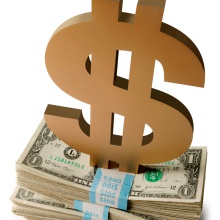 industrial revenue bond financing
Authority to issue taxable and tax-exempt bonds to assist industrialfacilities locating within our Port district
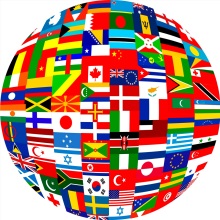 Foreign trade zone (ftz) #124
Operator of the most active trade zone in America
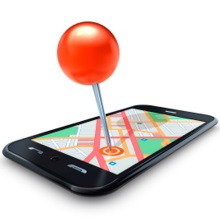 Professional location assistance
Available to companies planning to locate to the river region. Includes the use of in-house GIS
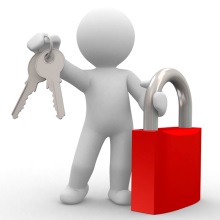 maritime security and Fire protection
Round-the-clock dock security and emergency response division, in cooperation with local sheriff’s departments, with an array of firefighting and safety equipment
Economic Development
Economic Development
Economic Development
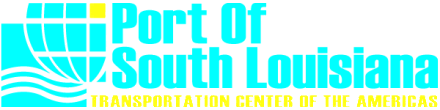 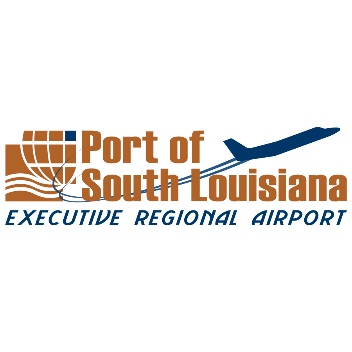 Port of South Louisiana Executive Regional Airport
5,100’ x 75’ Runway
FAA AWOS
Video Surveillance
Secured Aircraft Parking
Jet-A & AvGas Fuel
FBO Services
10K sq. ft. hangar (available soon)
PSL Consultants
AUX INITIATIVES     General Robert Crear

ADAMS & REESE     Jeff Brooks

JAMES PURPERAGOVERNMENTAL CONSULTING     James Purpera     capital outlay specialist
TJC GROUP     Tim Johnson     public affairs/community outreach     governmental relations     workforce development

TOP DRAWER/FOCUS STRATEGIES     Mary Patricia Wray     LaurayVeazey
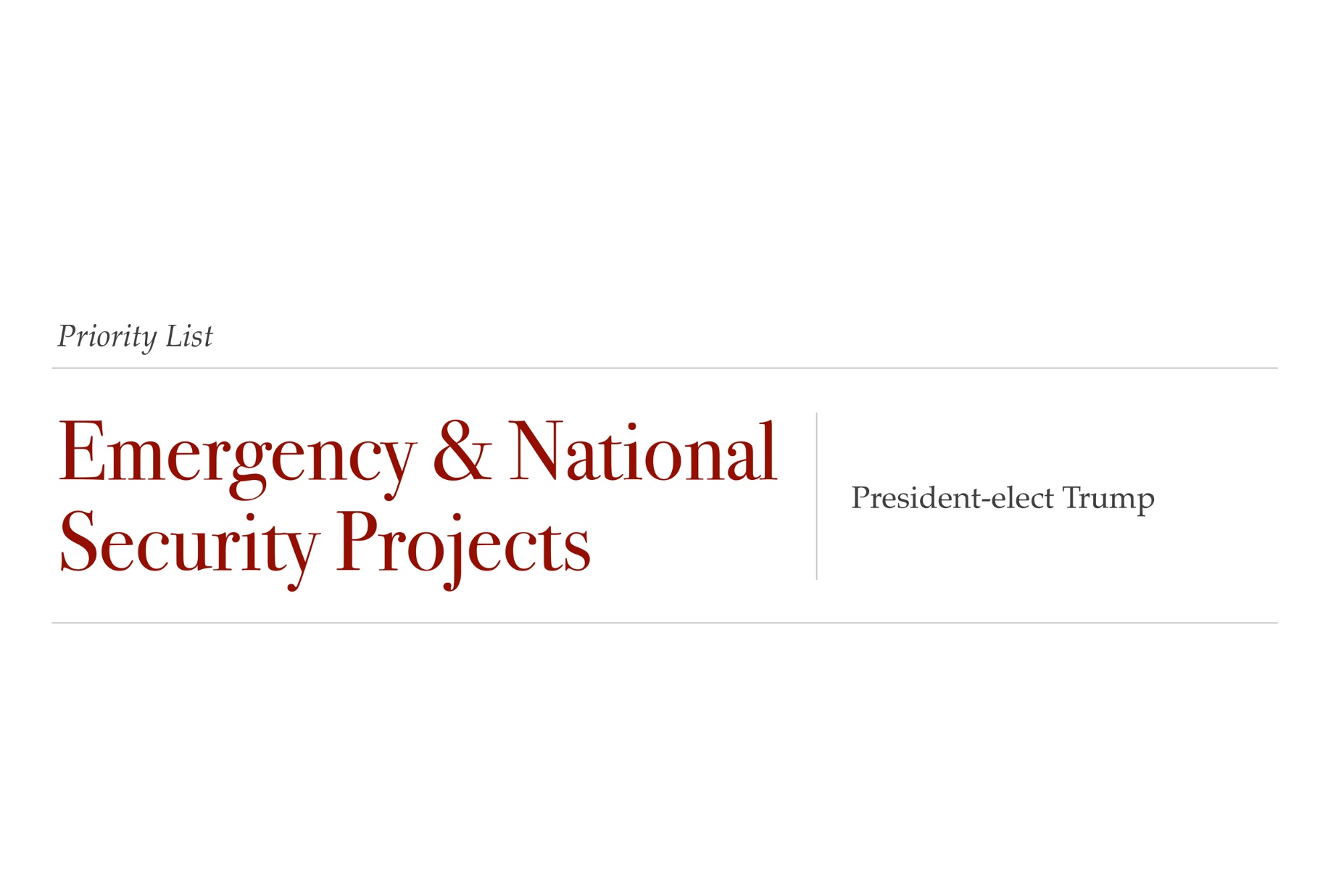 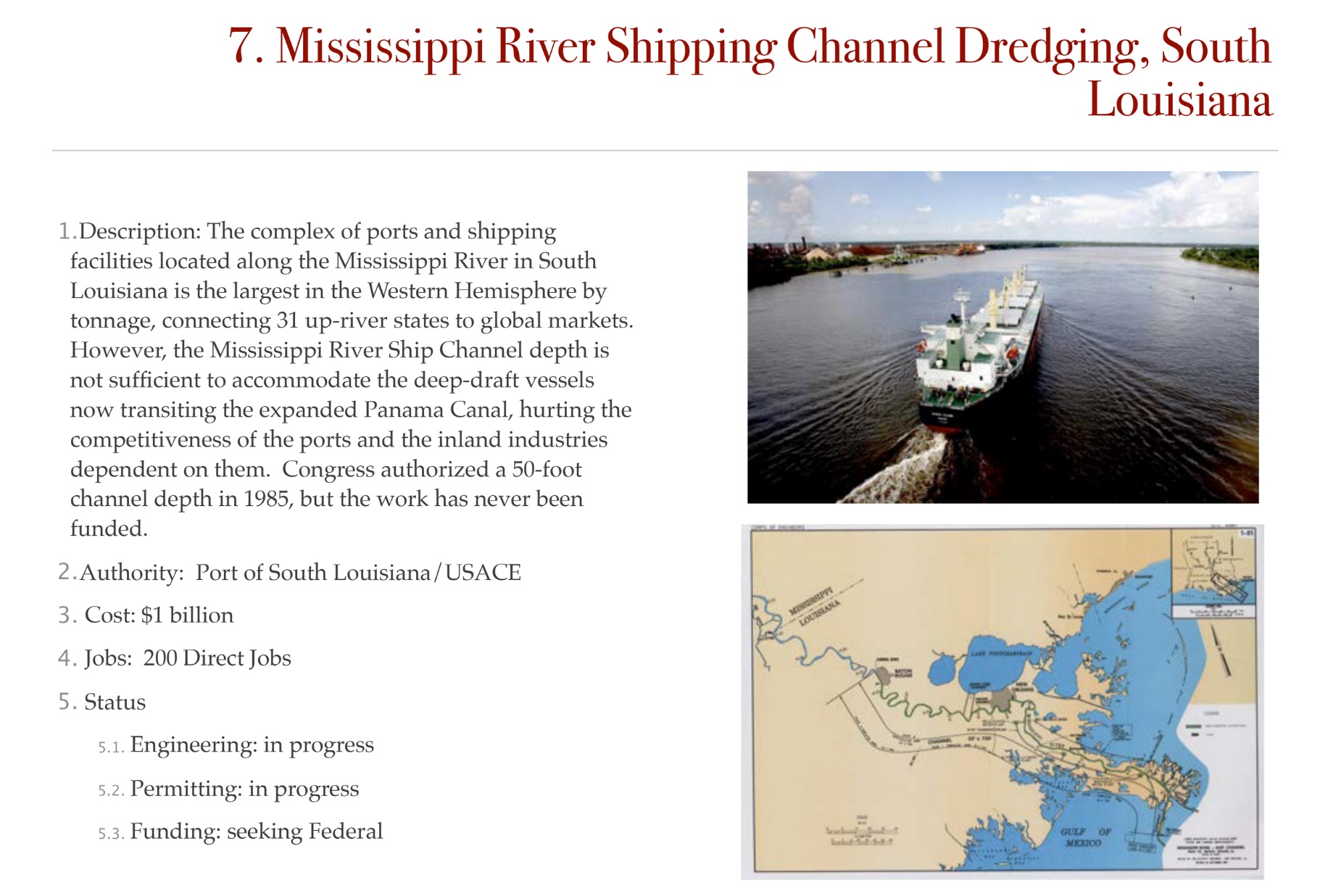 Expanding Your Business Globally
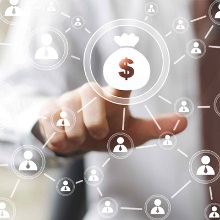 Export-Import Bank of the United States
www.exim.gov
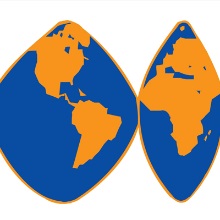 World Trade Center of New Orleans
www.wtcno.org
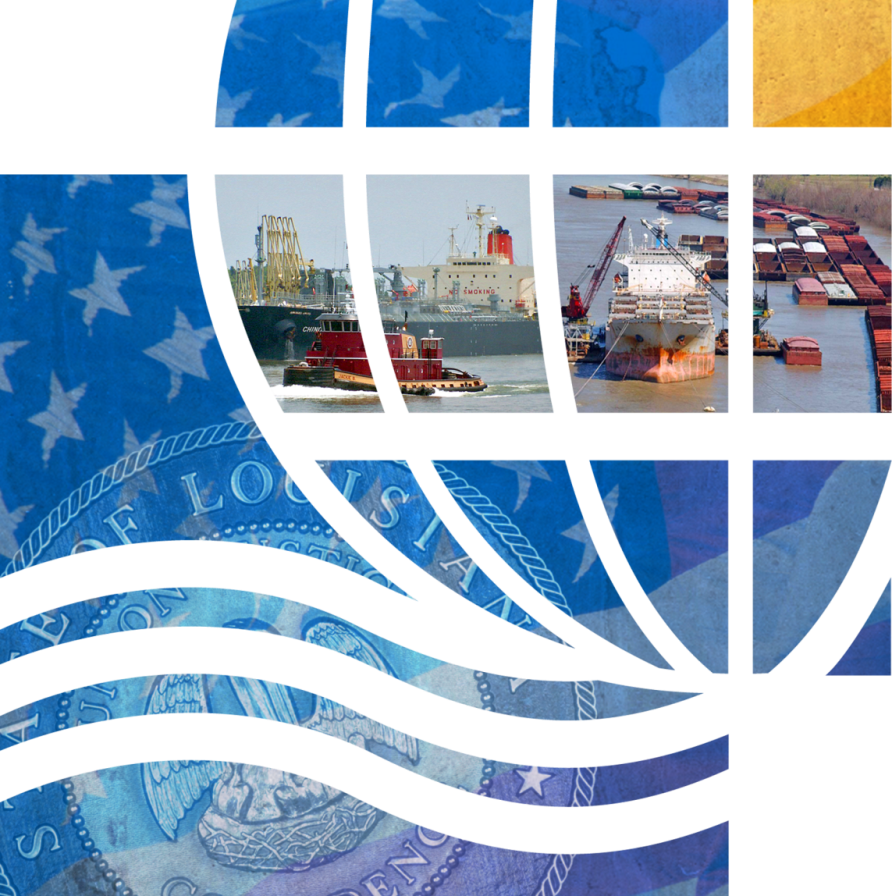 …important to our community…important to our state…important to our country
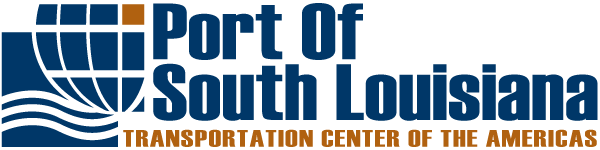 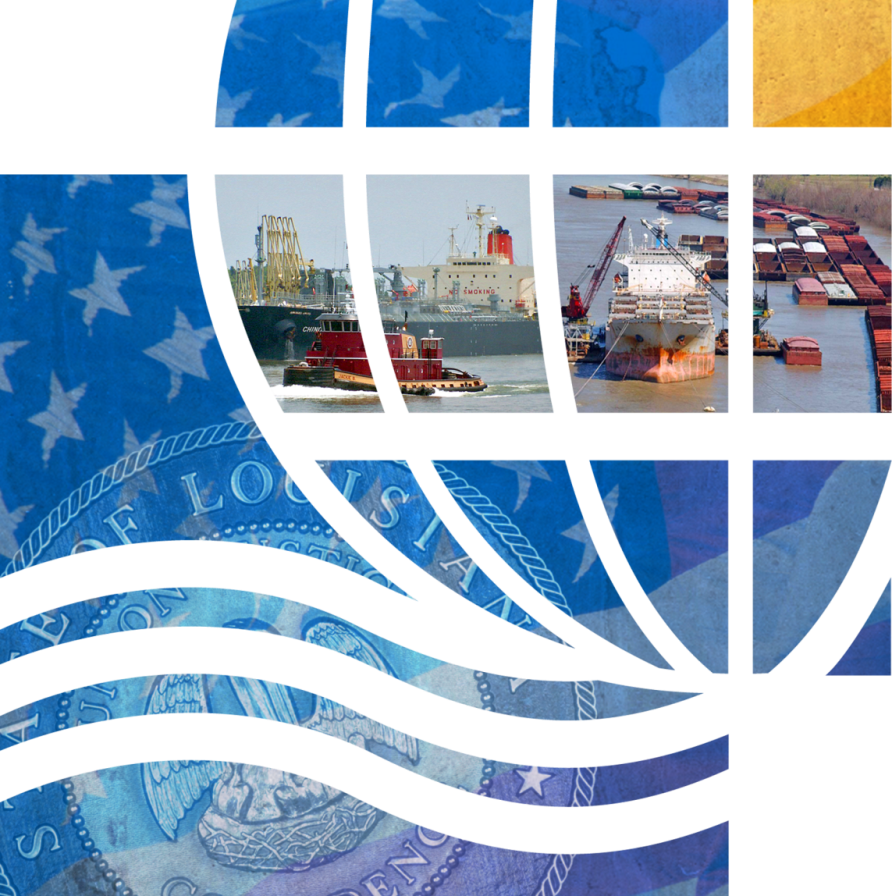 …importantto the world!
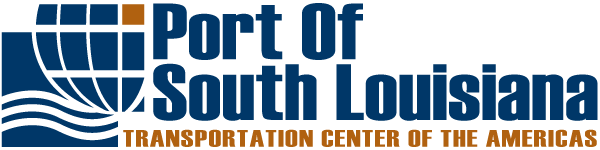 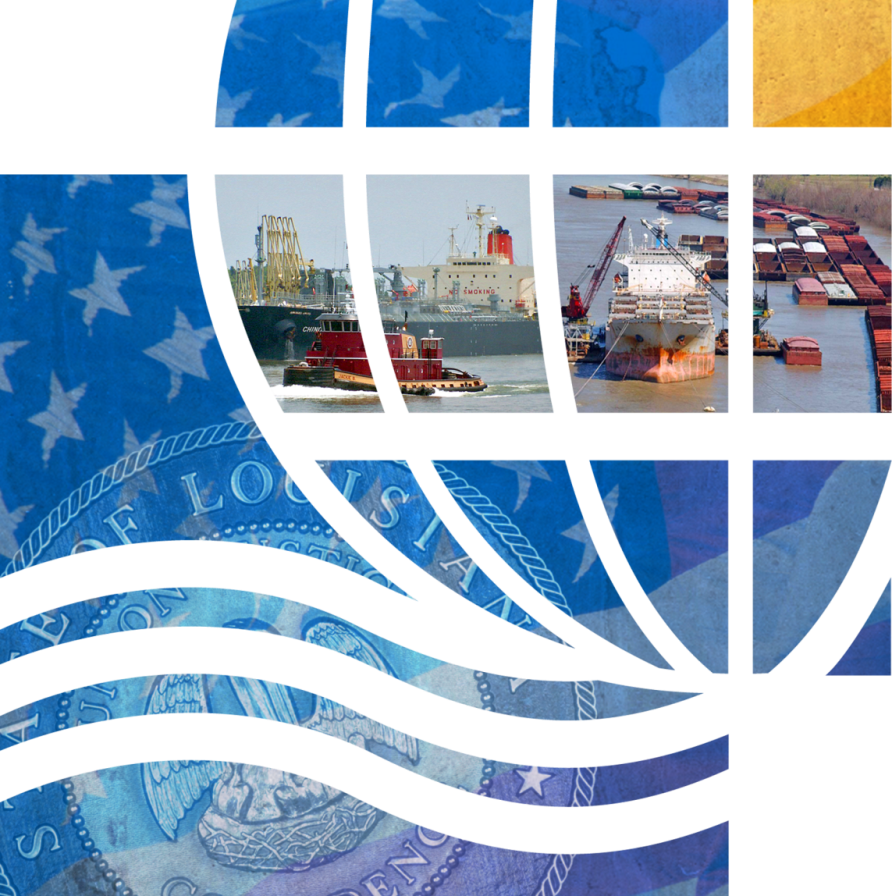 Supportyourport!
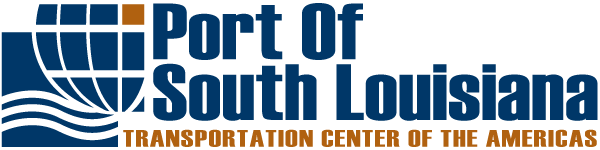 THANK YOU